Grade C
Calculate with Fractions
Calculate with fractions including problem solving
If you have any questions regarding these resources or come across any errors, please contact 
helpful-report@pixl.org.uk
Key Vocabulary
Numerator
Denominator
Equivalent
Improper Fraction
Mixed Number
Simplify
How to add/subtract fractions...
Denominators must be the same!
x 5
x 9
x 7
x 5
Make each fraction an equivalent fraction with a common denominator
x 7
x 9
x 5
x 5
Only subtract the numerators
Only add the numerators
Leave in simplest form
How to add/ subtract mixed numbers...
Denominators must be the same!
Convert to improper fractions
x 3
x 3
x 7
x 5
x 7
x 3
x 5
x 3
Only add the numerators
Only subtract the numerators
Leave in simplest form
How to multiply by a fraction...
We can cross cancel to make things easier but you do not have to!
(We can just multiply the numerators and multiply the denominators)
10 7
÷7
21 5
×
Look diagonally to spot common factors!
÷7
10 1
3 5
×
=
6 1
2
10 1
3 5
×
÷5
=
=
= 6
1
÷5
How to multiply by a fraction
Find 2/9 of 108
There are two ways of answering this question
‘Divide by the bottom then multiply by the top’
‘Of is the same as multiply’
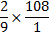 108 ÷ 9 = 12
12 x 2

= 24
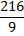 =24
How to Divide by a mixed number..
4 7
2 5
Firstly change the mixed number to an improper fraction!
÷
2
18 7
5 2
×
KEEP
CHANGE
FLIP
6 14
3 7
90 14
=
=
6
6
Calculating with fractions now you try..
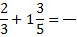 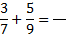 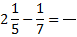 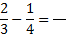 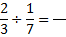 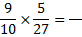 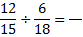 Calculating with fractions now you try..
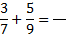 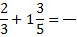 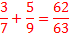 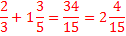 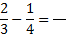 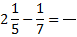 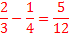 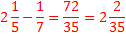 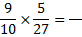 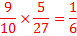 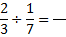 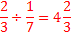 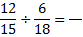 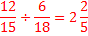 Problem solving and reasoning
Problem solving and reasoning
Reason and explain
Why might we leave answers as a fraction?

Which two methods could you use to answer the question ‘Find 2/7 of 35’

Make a ‘find a fraction of...’ question where the multiplication method would have to be used.